NAUKA ORGANIZACJI I ZARZĄDZANIAIII SSA, III SNA licencjat
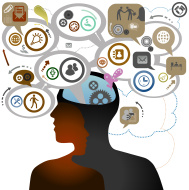 NAUKA ORGANIZACJI I ZARZĄDZANIA
PODSTAWY ORGANIZACJI I ZARZĄDZANIA

Jednostka w organizacji
Konflikt w organizacji cz. 2
NAUKA ORGANIZACJI I ZARZĄDZANIA
Jednostka w organizacji – KONFLIKT W ORGANIZACJI
PLAN ZAJĘĆ

Teorie dotyczące konfliktu w organizacji
Negacja konfliktu (F. Taylor i H. Emmerson)
Konflikt konstruktywny (M. Parker Follett)
Pogląd interakcyjny (S. Robbins)
Definicje konfliktu

Klasyfikacja konfliktów – do zrobienia w domu (ss. 415-422)

Metody rozwiązywania konfliktów
Warunki rozwiązania konfliktu
Procedura rozwiązywania konfliktów
March i Simon
DuBrin
Stoner i Wankel

Koncepcja Robbinsa
NAUKA ORGANIZACJI I ZARZĄDZANIA
Jednostka w organizacji – KONFLIKT W ORGANIZACJI
ZAGADNIENIA


Czym jest konflikt dla organizacji?
Jak wpływa na organizację?
Jak konflikty powinny być rozwiązywane w organizacji?
Na jakie konflikty w organizacji należy reagować?
Co jest źródłem konfliktów w organizacji?
NAUKA ORGANIZACJI I ZARZĄDZANIA
Jednostka w organizacji – KONFLIKT W ORGANIZACJI
Lewis A. Coser


Konflikt jest uwolnieniem wrogości, 
gdyby go nie było, 
wrogość prowadziłaby 
do krwawej przemocy.
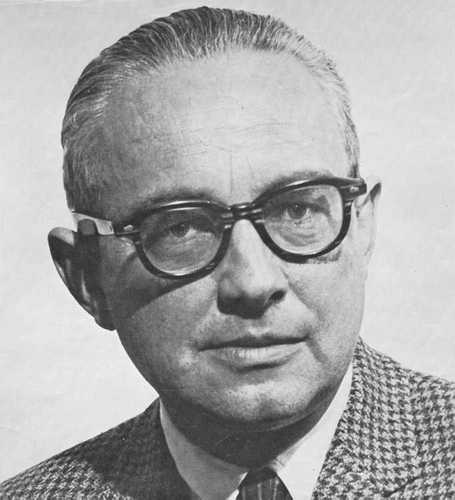 Lewis A. Coser
1913-2003
NAUKA ORGANIZACJI I ZARZĄDZANIA
Jednostka w organizacji – KONFLIKT W ORGANIZACJI
PSYCHOLOGICZNE ASPEKTY KONFLIKTU
(mechanizmy mające wpływ na przebieg konfliktu)

LUSTRZANE ODBICIE 
Obie strony uważają, że są ofiarą, która broni prawdy i sprawiedliwości 
oraz została złośliwie napadnięta przez drugą.

Obie strony są głęboko przekonane, że:
mają rację, a przeciwnik jej nie ma,
chcą ,,sprawiedliwego” rozwiązania, 
a przeciwnik się nie zgadza.

MECHANIZM ŹDŹBŁA I BELKI 
Strona widzi wszystkie podstępy i fałszywe czyny drugiej strony, 
a nie dostrzega takich samych zachowań u siebie.
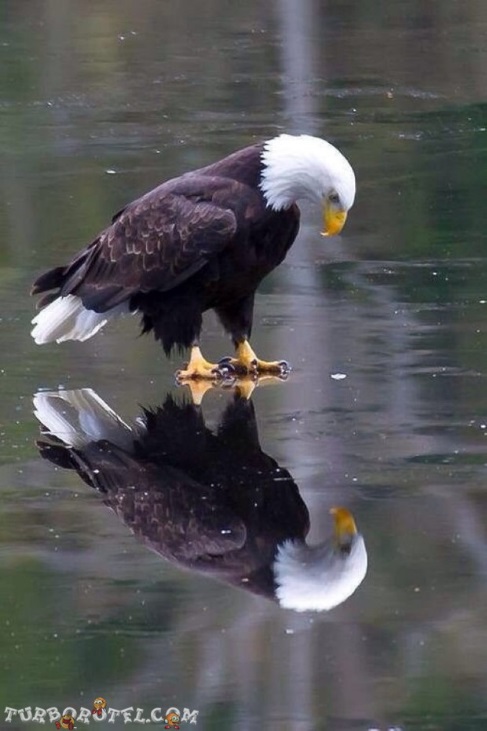 NAUKA ORGANIZACJI I ZARZĄDZANIA
Jednostka w organizacji – KONFLIKT W ORGANIZACJI
PSYCHOLOGICZNE ASPEKTY KONFLIKTU
(mechanizmy mające wpływ na przebieg konfliktu)

PODWÓJNE NORMY
Strony podejmują takie same (negatywne) działania 
i każda z nich uważa, że:
ma prawo tak robić, 
drugiej stronie to prawo nie przysługuje.

BIEGUNOWE MYŚLENIE 
Obie strony mają uproszczony obraz konfliktu, uznając:
wszystko, co sami robią za dobre, 
a wszystko, co robi drugi – za złe.
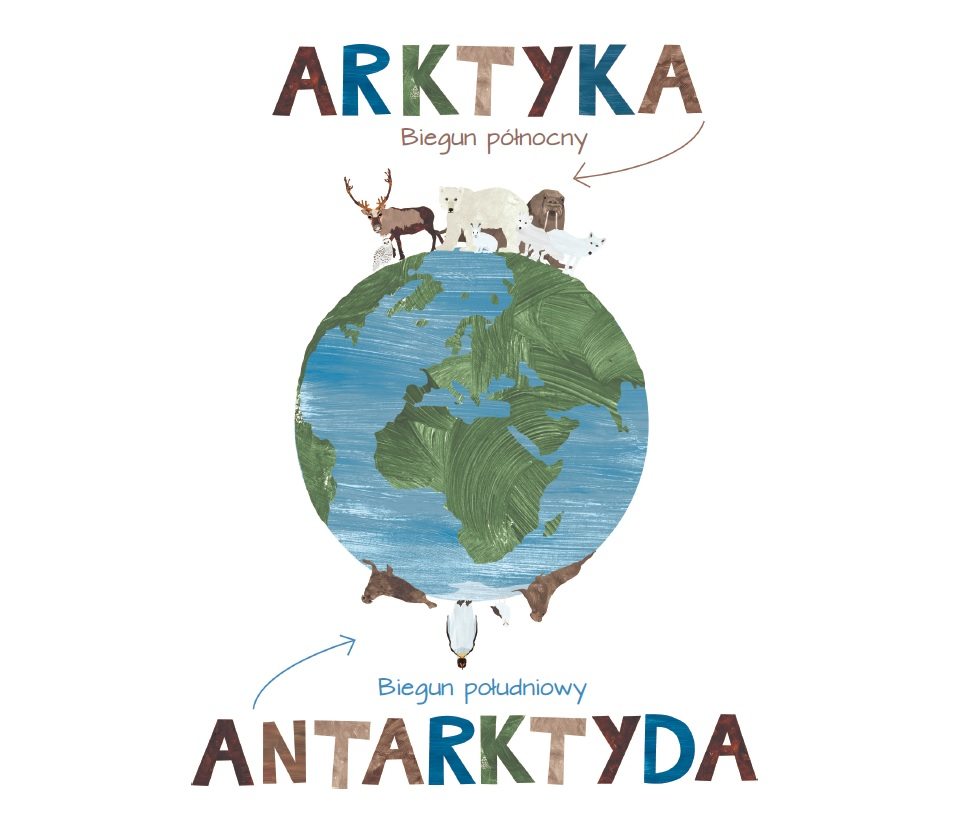 NAUKA ORGANIZACJI I ZARZĄDZANIA
Jednostka w organizacji – KONFLIKT W ORGANIZACJI
FAZY KONFLIKTU


Faza przeczuć				* złe samopoczucie 
					* zwiastuny konfliktu

Faza wzajemnej wrogości		* egocentryzm 
					* stronniczość

Faza kulminacji	 		rozładowanie napięcia, np.: 	
						* krzyk, złość
						* wzburzenie

Faza wyciszenia			* szukanie rozwiązań


Faza porozumienia			* zakończenie
NAUKA ORGANIZACJI I ZARZĄDZANIA
Jednostka w organizacji – KONFLIKT W ORGANIZACJI
WARUNKI ROZWIĄZANIA KONFLIKTU

1. Konflikt musi być jawny (nie może być utajniony).

2. Musi istnieć tzw. trzecia strona nie zaangażowana w konflikt.
(arbiter, autorytet osobisty, autorytet kierownika, bezstronność)

Autorytet kierownika

	Arbiter 					Narzuca swoja wolę
					- uległość skonfliktowanych stron 
					- brak chęci do rozwiązania konfliktu

3. Strony konfliktu muszą łączyć jakieś niekonfliktowe stosunki.
(powołanie się na te stosunki i możliwość ustępstw w negocjacjach)
NAUKA ORGANIZACJI I ZARZĄDZANIA
Jednostka w organizacji – KONFLIKT W ORGANIZACJI
OGÓLNA PROCEDURA ROZWIĄZYWANIA KONFLIKTÓW



Faza 1 ANALIZA
Ustalenie składników
strona podmiotowa, strona przedmiotowa, trwałość, stopień ostrości, zaangażowanie stron, źródło (organizacyjne, pozaorganizacyjne)


Faza 2 DIAGNOZA
Określenie
przyczyny, oceny rzeczywistości i racjonalności k, skutków


Faza 3 ZASTOSOWANIE ŚRODKÓW ROZWIĄZUJĄCYCH KONFLIKT
NAUKA ORGANIZACJI I ZARZĄDZANIA
Jednostka w organizacji – KONFLIKT W ORGANIZACJI
OGÓLNA PROCEDURA ROZWIĄZYWANIA KONFLIKTÓW

ŚRODKI ROZWIĄZANIA KONFLIKTU
Andrew DuBrin
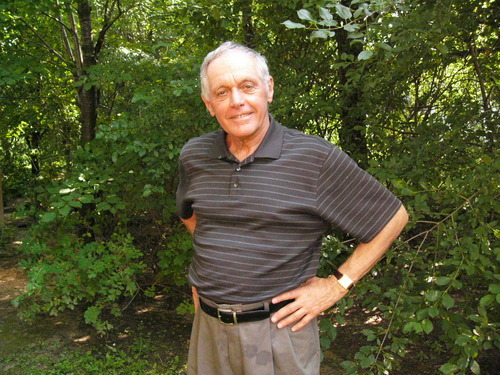 KONFLIKTY 
INTERPERSONALNE
KONFLIKTY 
GRUPOWE
WYMAGANA
INTERWENCJA
PSYCHOLOG  
KIEROWANIA
+
PRAKTYCY ROZWOJU 
ORGANIZACJI
SPECJALISTA NAUK 
O ZACHOWANIU
(psycholog)
NAUKA ORGANIZACJI I ZARZĄDZANIA
Jednostka w organizacji – KONFLIKT W ORGANIZACJI
PROCEDURY ROZWIĄZYWANIA KONFLIKTÓW

M. PARKER FOLLETT (PRZECIWNIK SIŁOWYCH ROZWIĄZAŃ)

Synergia 
współdziałanie różnych czynników, którego efekt jest większy 
niż suma poszczególnych oddzielnych działań

Negocjacje 
proces komunikowania się, 
którego celem jest osiągnięcie porozumienia.

Kompromis 
metoda rozwiązania konfliktu, oznaczająca 
wynegocjowanie wspólnego stanowiska, możliwego do przyjęcia przez strony

nie jest optymalnym rozwiązaniem konfliktu, ponieważ oznacza konieczność rezygnacji z części interesów każdej ze stron.
NAUKA ORGANIZACJI I ZARZĄDZANIA
Jednostka w organizacji – KONFLIKT W ORGANIZACJI
PROCEDURY ROZWIĄZYWANIA KONFLIKTÓW



JAMES MARCH & HERBERT SIMON 
(CZTERY GŁÓWNE SPOSOBY REAGOWANIA)





Znalezienie rozwiązania
Najczęściej 			rozwiązanie alternatywne 
				do stanu organizacji rodzącego konflikt

Perswazja
założenie 		   wielość poglądów 		brak porozumienia
przez odwołanie się do celów wspólnych i celów nowych (przyszłych)
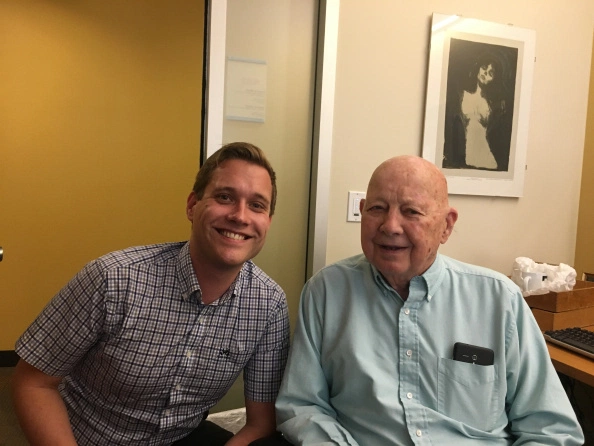 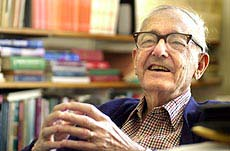 NAUKA ORGANIZACJI I ZARZĄDZANIA
Jednostka w organizacji – KONFLIKT W ORGANIZACJI
PROCEDURY ROZWIĄZYWANIA KONFLIKTÓW

JAMES G. MARCH & HERBERT A. SIMON 
(CZTERY GŁÓWNE SPOSOBY REAGOWANIA)

Przetarg
założenie						


użycie różnych zasad gry o pozycję w organizacji

Politykowanie
Alternatywne wobec przetargu
Występuje w sytuacji nieokreśloności pola konfliktu.
niezmienność 
odmiennych 
poglądów
porozumienie
bez używania 
perswazji
NAUKA ORGANIZACJI I ZARZĄDZANIA
Jednostka w organizacji – KONFLIKT W ORGANIZACJI
PROCEDURY ROZWIĄZYWANIA KONFLIKTÓW


JAMES G. MARCH & HERBERT A. SIMON 
(CZTERY GŁÓWNE SPOSOBY REAGOWANIA)
NAUKA ORGANIZACJI I ZARZĄDZANIA
Jednostka w organizacji – KONFLIKT W ORGANIZACJI
PROCEDURY ROZWIĄZYWANIA KONFLIKTÓW

ANDREW DuBrin
KLASYCZNE METODY ROZWIĄZYWANIA KONFLIKTÓW


	KOMPROMIS

	OSĄD OSOBY TRZECIEJ
					
					PROKRASTYNACJA
					POKOJOWE WSPÓŁISTNIENIE
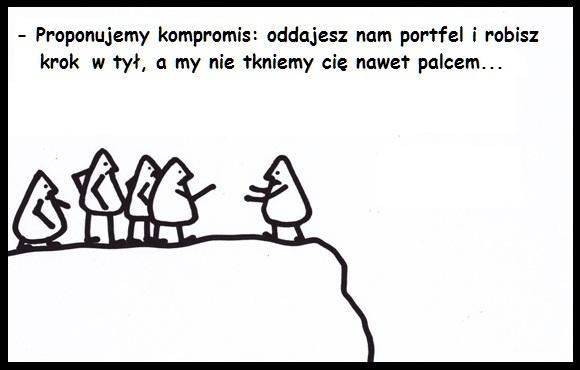 - Proponujemy kompromis: oddajesz nam portfel i robisz krok w tył, a my nie tkniemy cię nawet palcem…
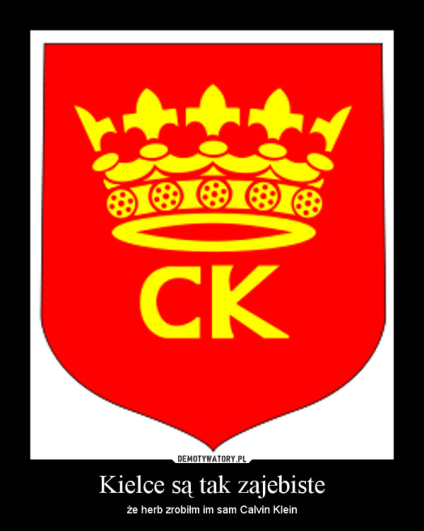 NAUKA ORGANIZACJI I ZARZĄDZANIA
Jednostka w organizacji – KONFLIKT W ORGANIZACJI
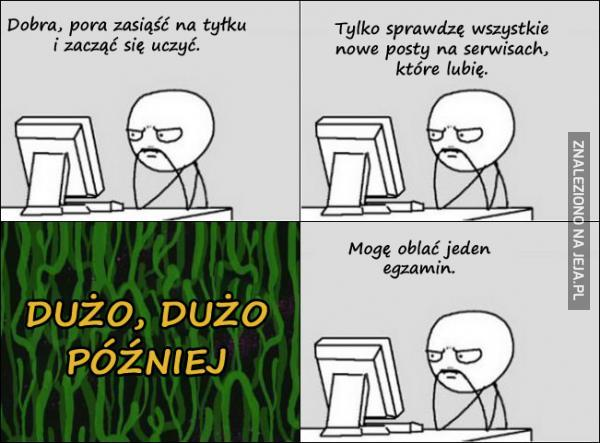 PROKRASTYNACJA

        Tendencja utożsamiana z:
przekładaniem
odwlekaniem
opóźnianiem
        czynności, realizacji zadań.
NAUKA ORGANIZACJI I ZARZĄDZANIA
Jednostka w organizacji – KONFLIKT W ORGANIZACJI
PROCEDURY ROZWIĄZYWANIA KONFLIKTÓW

ANDREW DuBrin
METODY ROZWIĄZYWANIA KONFLIKTÓW WG POZIOMU KONFLIKTU


DLA KONFLIKTÓW INTERPERSONALNYCH 
Interwencja osoby trzeciej
Konfrontacja


				DLA KONFLIKTÓW MIĘDZYGRUPOWYCH
				Spotkania dotyczące rozwoju organizacji
				Wymiana wizerunków
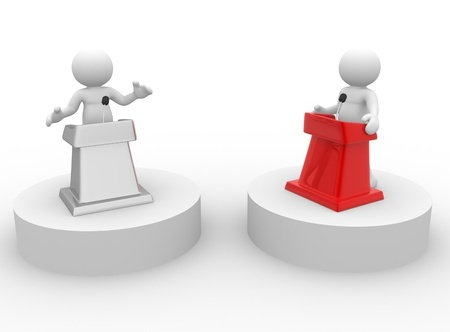 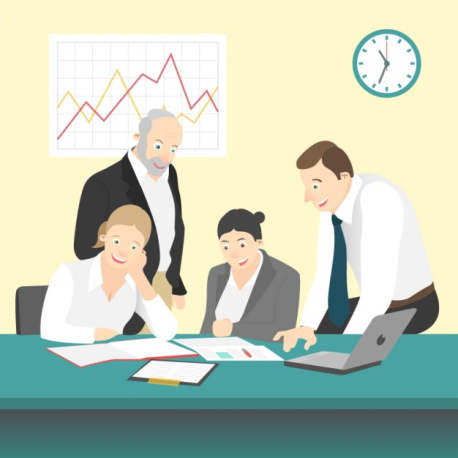 NAUKA ORGANIZACJI I ZARZĄDZANIA
Jednostka w organizacji – KONFLIKT W ORGANIZACJI
PROCEDURY ROZWIĄZYWANIA KONFLIKTÓW

JAMES STONER & CHARLES WANKEL
METODY ROZWIĄZYWANIA KONFLIKTÓW WG STRON KONFLIKTU


DLA KONFLIKTÓW INTERPERSONALNYCH 

1. Rozdzielenie stron decyzjami organizacyjno-personalnymi

2. Dominacja i tłumienie	* wymuszenie	* łagodzenie
				* unik		* zasada większości

3. Kompromis		 » arbitraż
			 » rozdzielenie stron konfliktu 
			 » rozstrzygnięcie losowe
			 » odniesienie się do przepisów
			 » przekupienie

4. Integrujące rozwiązanie konfliktu	~ uzgodnienie
					~ konfrontacja
					~ stosowanie celów nadrzędnych
NAUKA ORGANIZACJI I ZARZĄDZANIA
Jednostka w organizacji – KONFLIKT W ORGANIZACJI
PROCEDURY ROZWIĄZYWANIA KONFLIKTÓW

JAMES STONER & CHARLES WANKEL
METODY ROZWIĄZYWANIA KONFLIKTÓW WG STRON KONFLIKTU

DLA KONFLIKTÓW MIĘDZY LINIĄ I SZTABEM
1. Spotkania dotyczące rozwoju organizacji
2. Wymiana wizerunków

DLA KONFLIKTÓW MIĘDZY KIEROWNICTWEM I ROBOTNIKAMI
1. Otwarty konflikt – dominacja 
2. Zbrojny rozejm – ograniczenie roli związku w granicach prawa
3. Przetarg z pozycji siły – wykorzystanie siły 
4. Dostosowanie – rutyna i ustępstwa
5. Współpraca – partnerstwo 
6. Zmowa – pozyskanie przywódców związkowych przez kierownictwo nieetycznymi działaniami
NAUKA ORGANIZACJI I ZARZĄDZANIA
Jednostka w organizacji – KONFLIKT W ORGANIZACJI
KONCEPCJA ROBBINSA
Do zrobienia samemu w domu
NAUKA ORGANIZACJI I ZARZĄDZANIA
Jednostka w organizacji – KONFLIKT W ORGANIZACJI
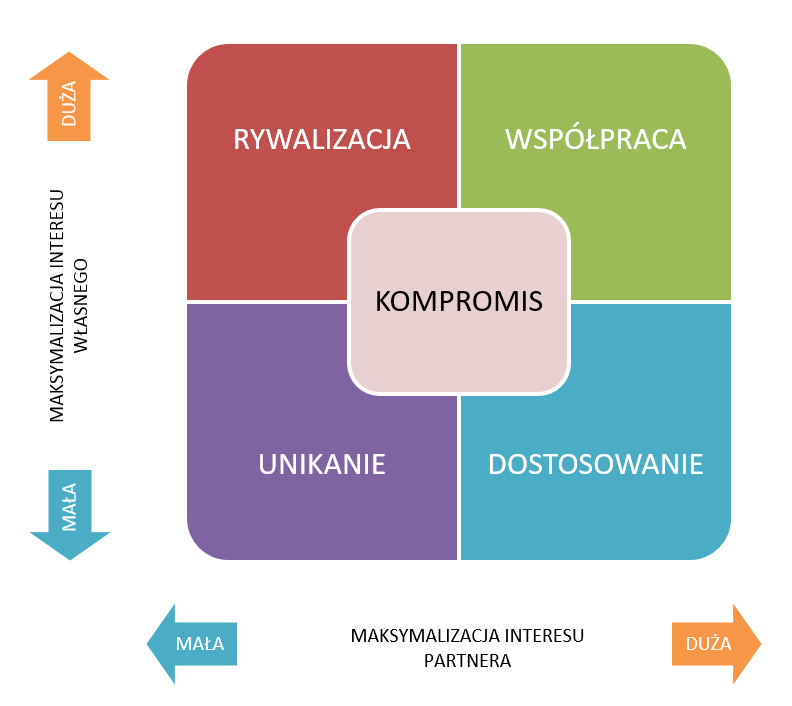 Dziękuję za uwagę
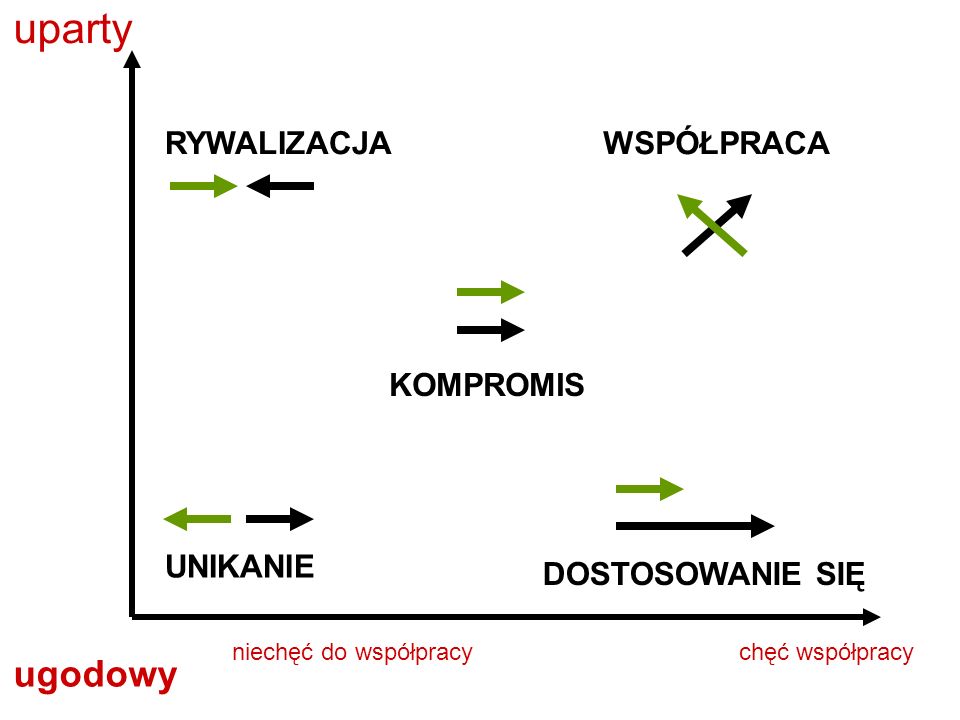 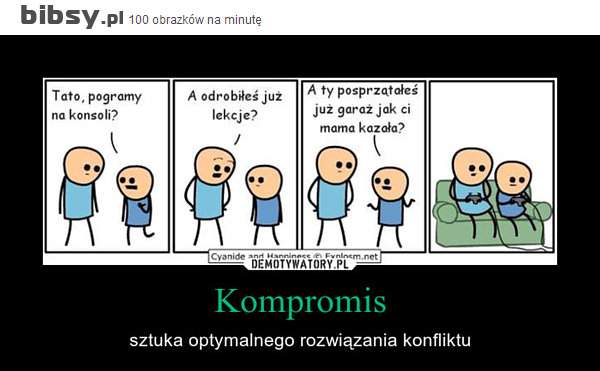